FF
MEDIDAS DE POSICIONNO CENTRALES
MEDIDAS DE POSICION NO CENTRAL - ESTADISTICA APLICADA
2
Subtemas
Introducción
Objetivo
Utilidad
Generalidades
Cuartil
Quintil
Decil
Percentil
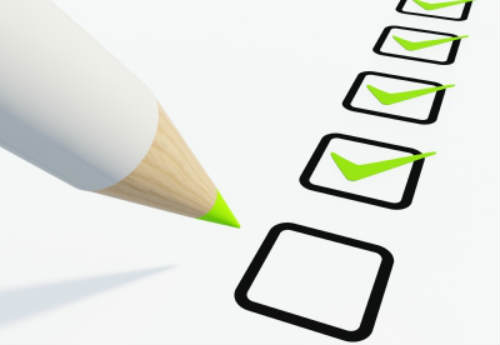 MEDIDAS DE POSICION NO CENTRAL - ESTADISTICA APLICADA
INTRODUCCION
3
Las medidas de tendencia no central permiten conocer puntos característicos de una serie de valores, que no necesariamente tienen que ser centrales. La intención de estas medidas es dividir el conjunto de observaciones en grupos con el mismo número de valores.
MEDIDAS DE POSICION NO CENTRAL - ESTADISTICA APLICADA
OBJETIVO
4
Utilizar la estadística para describir una colección de datos 
Emplear los cuantilos para describir cómo se agrupan los datos 
Calcular las medidas de posición a partir de conjuntos de datos, en datos agrupados
MEDIDAS DE POSICION NO CENTRAL - ESTADISTICA APLICADA
UTILIDAD
5
Propósito: 
 resumir en un solo número la posición o localización de la distribución  
caracterizar y representar un conjunto de datos 
Medidas de posición más utilizadas: 
CUARTIL
QUINTIL
DECIL
PERCENTIL
MEDIDAS DE POSICION NO CENTRAL - ESTADISTICA APLICADA
GENERALIDADES
6
Dividen el conjunto ordenado de datos en fracciones específicas 
Abarcan un conjunto de medidas: cuartiles, quintiles, deciles, percentiles, mediana 
Cuartiles: dividen el conjunto de datos en cuartas partes  
Q1 valor tal que una cuarta parte de las observaciones son menores que él y ¾ partes mayores  
Q2 = Me  
Q3 supera a ¾ de las observaciones y solo es superado por una cuarta parte de ellas
MEDIDAS DE POSICION NO CENTRAL - ESTADISTICA APLICADA
GENERALIDADES
7
Deciles dividen el conjunto de datos en décimas partes 
Percentiles dividen el conjunto de datos en centésimas partes 
Deciles, cuartiles, quintiles constituyen casos particulares de percentiles: 
Procedimiento de cálculo:  
Ordenar los datos según magnitud  
Identificar el percentil correspondiente al cuantilo buscado  
Calcular el rango percentil
Ubicar el percentil buscado en el conjunto de datos
MEDIDAS DE POSICION NO CENTRAL - ESTADISTICA APLICADA
CUARTILES
8
Los cuartiles son los tres valores que dividen al conjunto de datos ordenados en cuatro partes porcentualmente iguales.
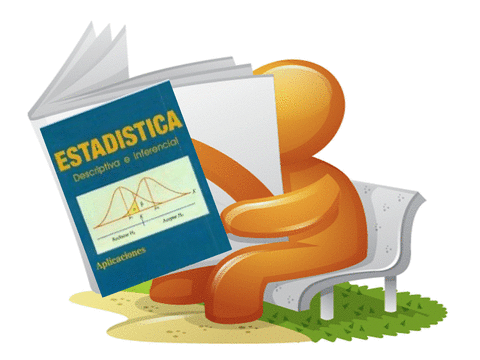 Q1 (25%)
Q2 (50%)
Q3 (50%)
MEDIDAS DE POSICION NO CENTRAL - ESTADISTICA APLICADA
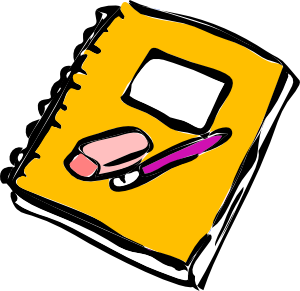 Cálculo de los cuartiles
9
Datos no agrupados
n: Par
n: impar
3, 4, 5, 7, 8, 10, 11
3, 4, 5, 7, 9, 10, 11, 14
4
2
4,25
2,25
4
4,5
7
8
6
10
4,5
10,75
MEDIDAS DE POSICION NO CENTRAL - ESTADISTICA APLICADA
Datos Agrupados
10
El cálculo para los cuartiles se determina a través de la siguiente expresión:
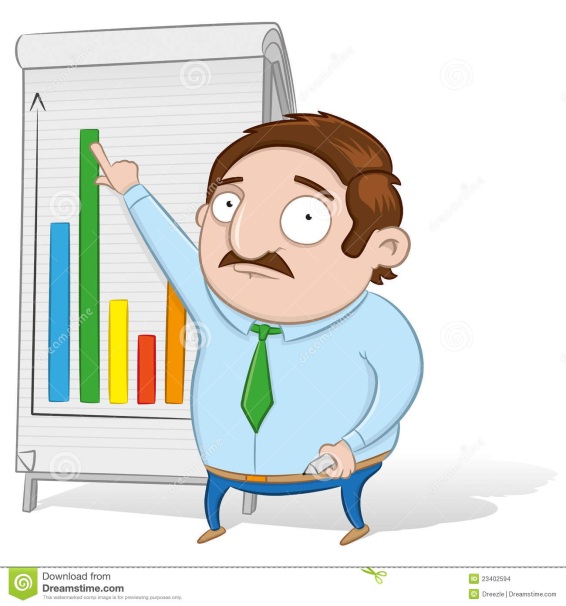 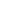 MEDIDAS DE POSICION NO CENTRAL
Ejemplo
11
Un reporte de laboratorio indica el número de pacientes que en los primeros 100 días del año recibieron peticiones  por parte de una clínica,  de reportes clínicos  para realizar estudios de glucosa.
El número de datos a considerar son 63 pacientes.
MEDIDAS DE POSICION NO CENTRAL - ESTADISTICA APLICADA
Primer cuartil (Q1)
12
¿En que intervalo se encuentra el primer cuartil?
Q1 se encuentra en el intervalo con F>=17,75
A=29-20=9
MEDIDAS DE POSICION NO CENTRAL - ESTADISTICA APLICADA
Segundo cuartil (Q2)
13
¿En que intervalo se encuentra el segundo cuartil?
Q3 se encuentra en el intervalo con F>=47,25
A=59-50=9
MEDIDAS DE POSICION NO CENTRAL - ESTADISTICA APLICADA
Tercer cuartil (Q3)
14
¿En que intervalo se encuentra el tercer cuartil?
Q3 se encuentra en el intervalo con F>=17,75
A=79-70=9
MEDIDAS DE POSICION NO CENTRAL - ESTADISTICA APLICADA
QUINTIL
15
Un quintil es la quinta parte de una población estadística ordenada de menor a mayor en alguna característica de esta.
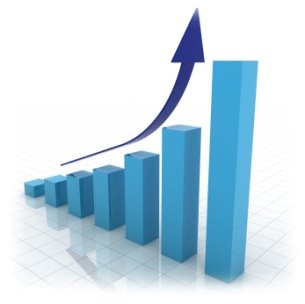 MEDIDAS DE POSICION NO CENTRAL - ESTADISTICA APLICADA - ESCUELA DE INGENIERIA DE PETROLEOS - UIS
QUINTIL
16
El concepto de “quintil”, y en términos más generales de percentil, es extremadamente útil.
Cuartil
Quintil
Percentil
Decil
MEDIDAS DE POSICION NO CENTRAL - ESTADISTICA APLICADA
¿ Que es un Quintil?
17
Un “quintil” representa el 20% (o un quinto) del número total de individuos de una población determinada. Puesto que un quintil representa una quinta parte de una población, obviamente hay cinco quintiles en cualquier población dada.
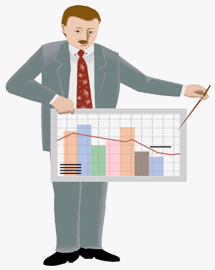 MEDIDAS DE POSICION NO CENTRAL - ESTADISTICA APLICADA
Quintil de ingreso
18
Es la aplicación más utilizada para el termino de quintil, ya que divide la población según sus ingresos en 5 categorías.
MEDIDAS DE POSICION NO CENTRAL - ESTADISTICA APLICADA
Cálculo de un quintil
19
N impar
N par
5
5
MEDIDAS DE POSICION NO CENTRAL - ESTADISTICA APLICADA - ESCUELA DE INGENIERIA DE PETROLEOS - UIS
DECIL
20
Es cada uno de los 9 valores que dividen un grupo de datos (clasificados con una relación de orden) en diez partes iguales, y de manera que cada parte representa un décimo de la población.
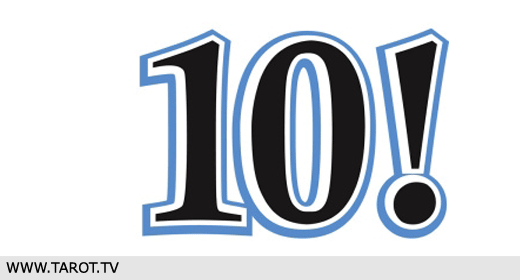 MEDIDAS DE POSICION NO CENTRAL - ESTADISTICA APLICADA
Cálculo de los deciles
21
No Agrupados
Se tiene una serie de valores X1, X2, X3 ... Xn
Pares
Impares
Donde A es el número del decil
MEDIDAS DE POSICION NO CENTRAL - ESTADISTICA APLICADA
Cálculo de los deciles
22
Agrupados
Se tiene una serie de valores X1, X2, X3 ... Xn
Donde:

Lk: límite real inferior
n: número de datos
Fk: frecuencia acumulada de la clase anterior
fk: frecuencia 
c: longitud del intervalo
K= 1,2,3…9.
MEDIDAS DE POSICION NO CENTRAL - ESTADISTICA APLICADA
Ejemplo
23
Calcular el primer y séptimo decil de esta serie de datos
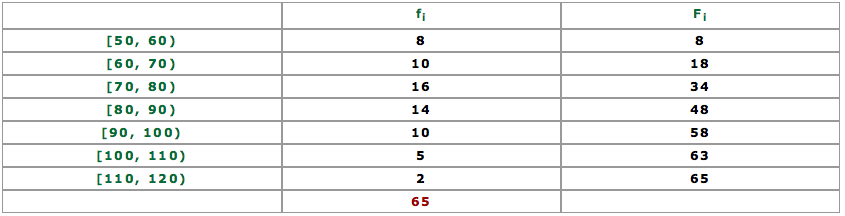 MEDIDAS DE POSICION NO CENTRAL - ESTADISTICA APLICADA
Ejemplo
24
Primer decil
En primer lugar buscamos la clase donde se encuentra en la tabla de las frecuencias acumuladas.
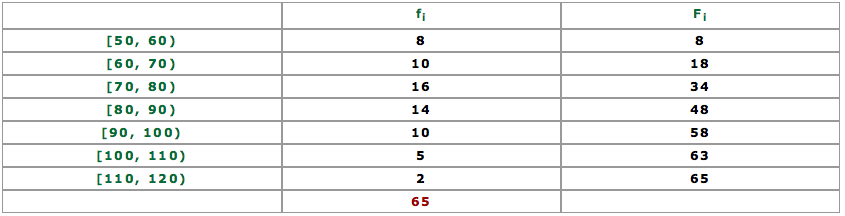 MEDIDAS DE POSICION NO CENTRAL - ESTADISTICA APLICADA
Ejemplo
25
Primer decil
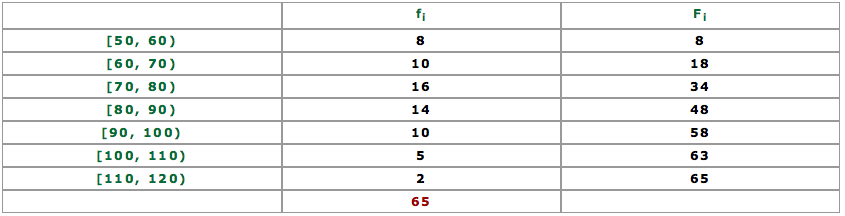 MEDIDAS DE POSICION NO CENTRAL - ESTADISTICA APLICADA
Ejemplo
26
Semptimo decil
En primer lugar buscamos la clase donde se encuentra en la tabla de las frecuencias acumuladas.
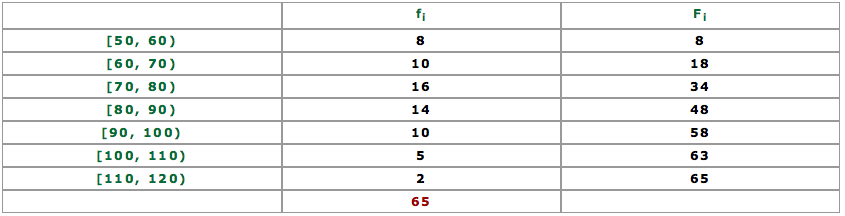 MEDIDAS DE POSICION NO CENTRAL - ESTADISTICA APLICADA
Ejemplo
27
Septimo decil
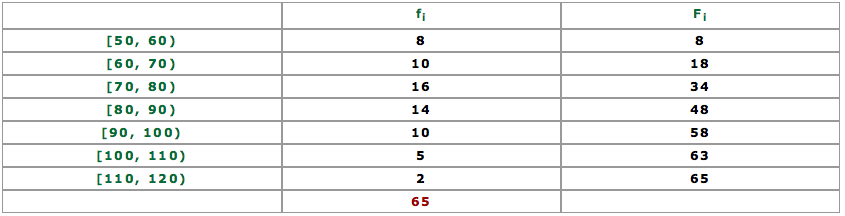 MEDIDAS DE POSICION NO CENTRAL - ESTADISTICA APLICADA
Percentil
28
Los percentiles son ciertos números que dividen la sucesión de datos ordenados en cien partes porcentualmente iguales. Estos son los 99 valores que dividen en cien partes iguales el conjunto de datos ordenados.
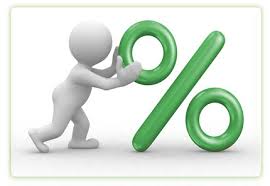 MEDIDAS DE POSICION NO CENTRAL - ESTADISTICA APLICADA
Cálculo de percentiles
29
Datos agrupados
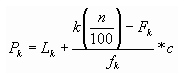 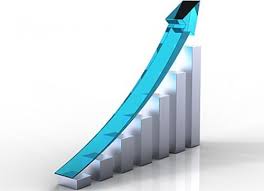 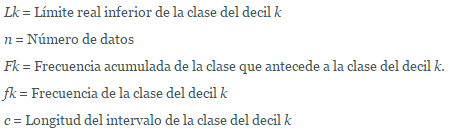 MEDIDAS DE POSICION NO CENTRAL - ESTADISTICA APLICADA
Cálculo de percentiles
30
Datos no agrupados
Se tiene una serie de valores X1, X2,… Xn, se localiza mediante:
N par
N impar
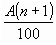 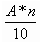 MEDIDAS DE POSICION NO CENTRAL - ESTADISTICA APLICADA
Ejemplo
31
Percentil 30
MEDIDAS DE POSICION NO CENTRAL - ESTADISTICA APLICADA
Ejemplo
32
Percentil 30
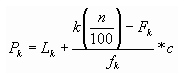 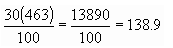 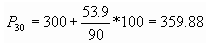 El 30% de los empleados gana menos de 359.88
MEDIDAS DE POSICION NO CENTRAL - ESTADISTICA APLICADA
Ejemplo
33
Percentil 30
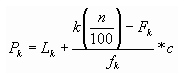 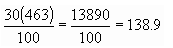 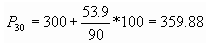 El 30% de los empleados gana menos de 359.88
MEDIDAS DE POSICION NO CENTRAL - ESTADISTICA APLICADA
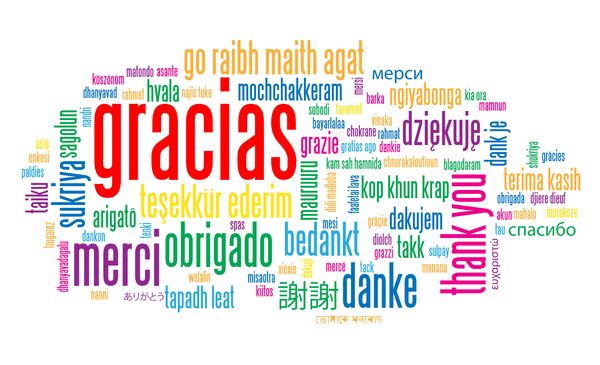 34
MEDIDAS DE POSICION NO CENTRAL - ESTADISTICA APLICADA